Insert your organisation logo
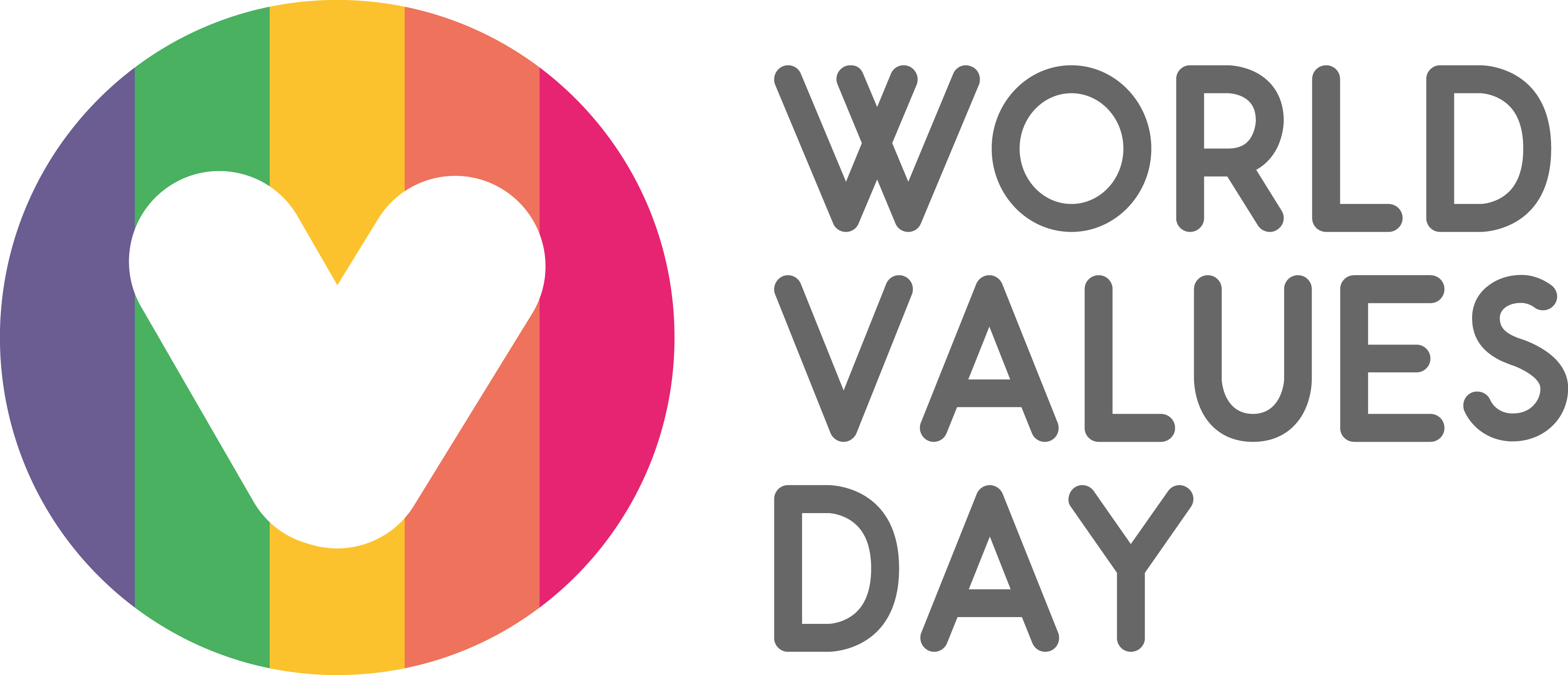 VALUES CHALLENGE 2019
For Organisations
One Hour, One Value, One Action
Trust
Appreciation
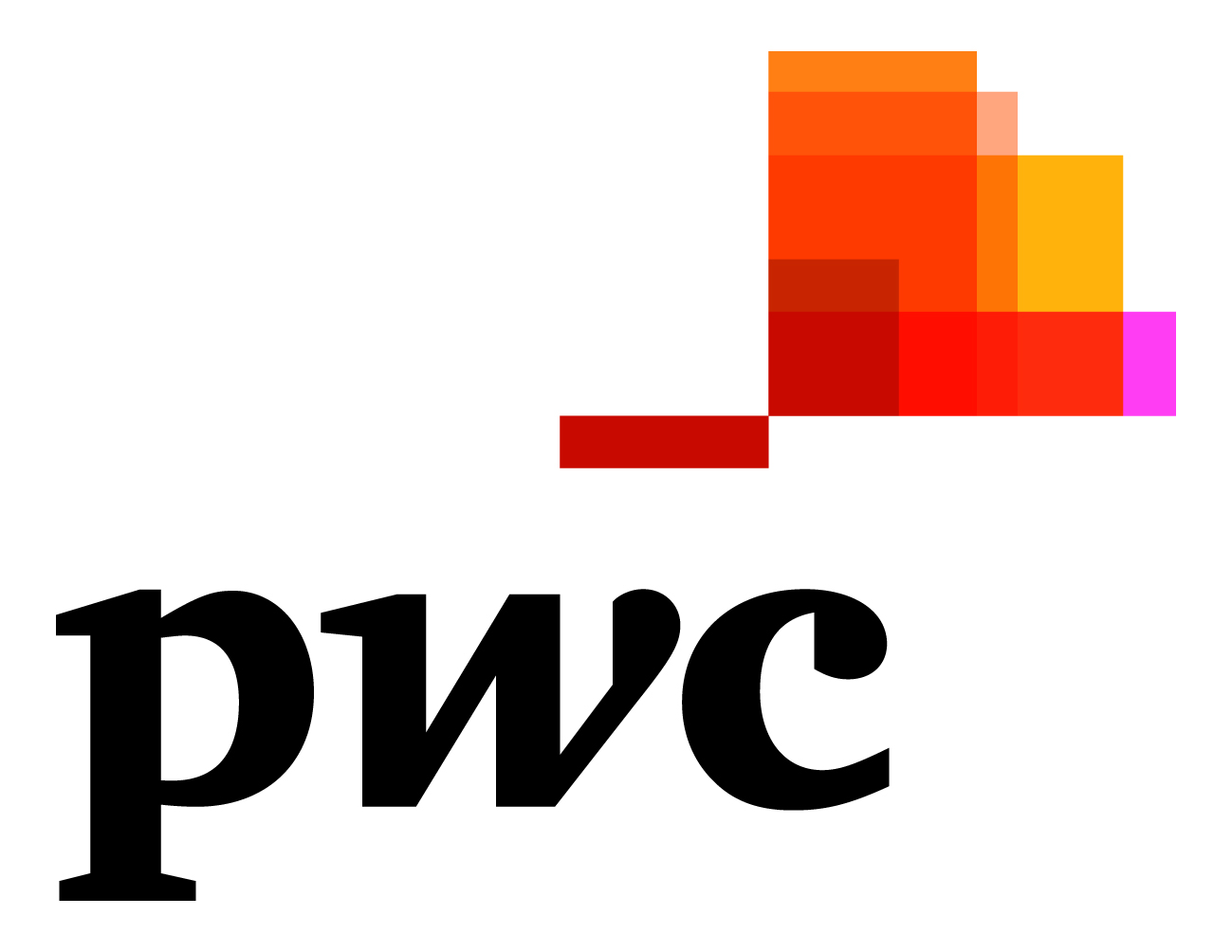 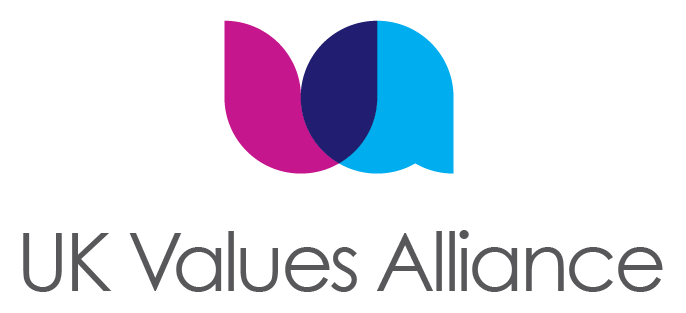 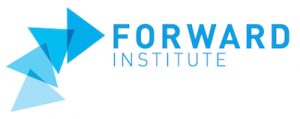 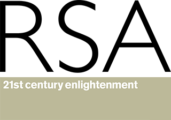 [Speaker Notes: Please insert your organisation’s logo on the first and last slides of the workshop slides before the session where indicated  (or remove the indication box from the slides).]
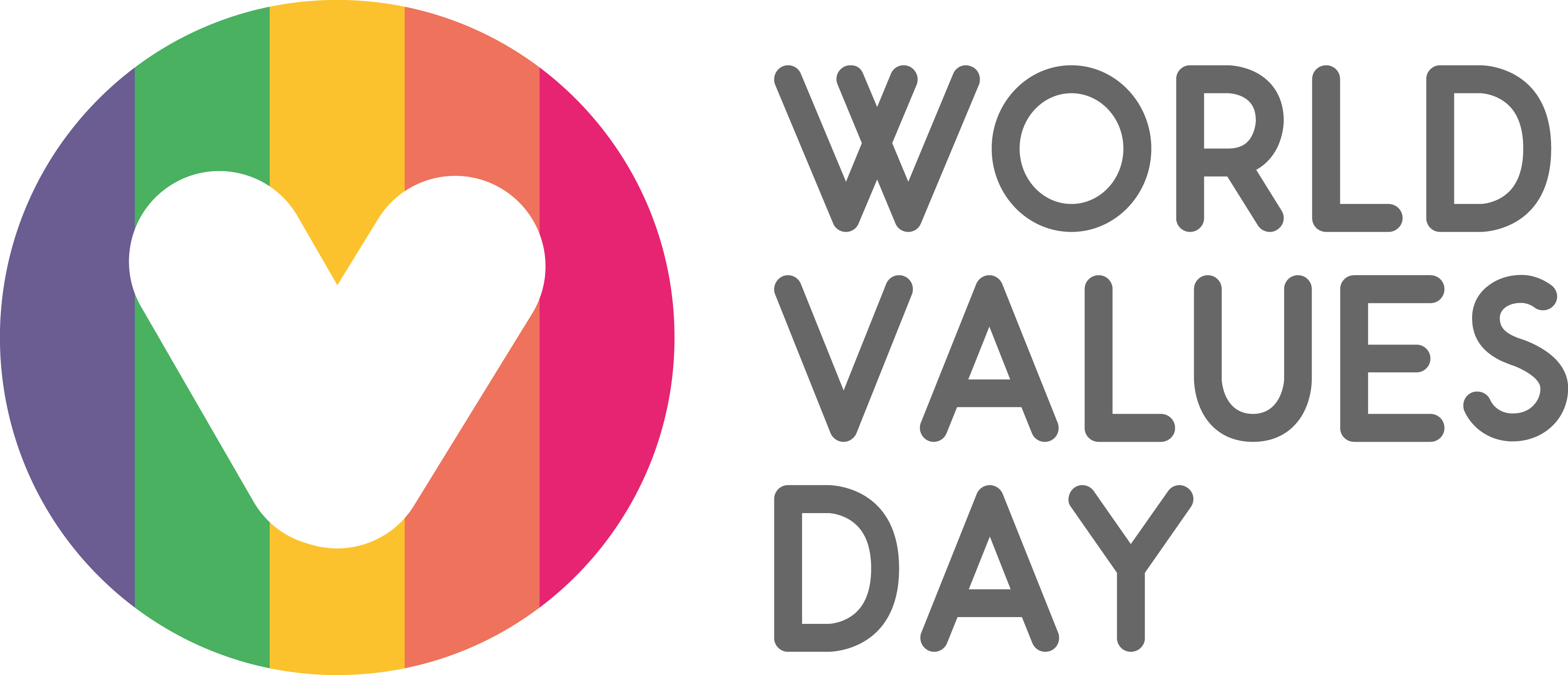 Why Are We Here?
We will spend an hour exploring how we can improve and maintain our wellbeing - our health and happiness – in our work. 
When our work is aligned with our own personal values (what matters most to us) our wellbeing is reinforced.  
If our work is not in alignment with our personal values, we will feel tension and even stress, with a negative impact on our wellbeing. 
Organisations that look after the wellbeing of employees gain from better levels of motivation, productivity and retention. 
The values/wellbeing connection is too often overlooked in  organisational wellbeing programmes. 
The aim of this session is to discover how our work can better align with what matters most to the people in this team – our personal values – and so benefit our individual and collective wellbeing.
Slide 2
[Speaker Notes: Time for this slide: 4 minutes

It is important to make sure everyone in the group appreciated the important role values play in our individual wellbeing.  In an organisational context, our wellbeing will be affected if our personal values are not in line with our experience at work. That is the issue that we will be exploring in this workshop.  (Both our own personal values and our experience at work also need to be in alignment with the organisations official values; this is a separate issue which has been addressed by the Values Challenge in previous years but not specifically addressed this year).

The connection between values and wellbeing is beginning to become a hot topic in many different areas of employment. For instance in the hospital/healthcare sector where junior doctors and nurses report high levels of stress arising from situations where they are unable for one reason or another to give patients urgently needed treatment the doctors and  nurses feel great stress at not being able to express their strongly held values of caring and compassion.  Such “values distress” is not confined to doctors and nurses however. Stressful situations where we find we cannot act in line with our values occur in every kind of work or occupation, and almost all of us will have experienced this on multiple occasions.  Work environments become stressful when there is a mismatch between how  our values tell us how we should behave, and pressures on us that make us behave in a different way. 

There is a great deal of evidence of the impact of values on individual wellbeing from numerous academic research projects – for instance, see  Schwartz, S. H., & Sortheix, F. M. (2018). Values and subjective well-being. 

If appropriate, or if someone asks, you might want to refer to some of the evidence showing that when organisations look after the wellbeing of their employees they perform better and have higher levels of employee engagement and customer satisfaction. There are many studies and reports that support this statement. For instance:  

Research by the American Psychological Association in 2016 found that 91% of workers at companies that support wellbeing felt motivated to do their best, compared to just 30% at companies without wellbeing support.     

A report by the London School of Economics on data from the Royal Mail found that an investment of £45 million into health and wellbeing generated a £225 million return on investment from 2004 to 2007.]
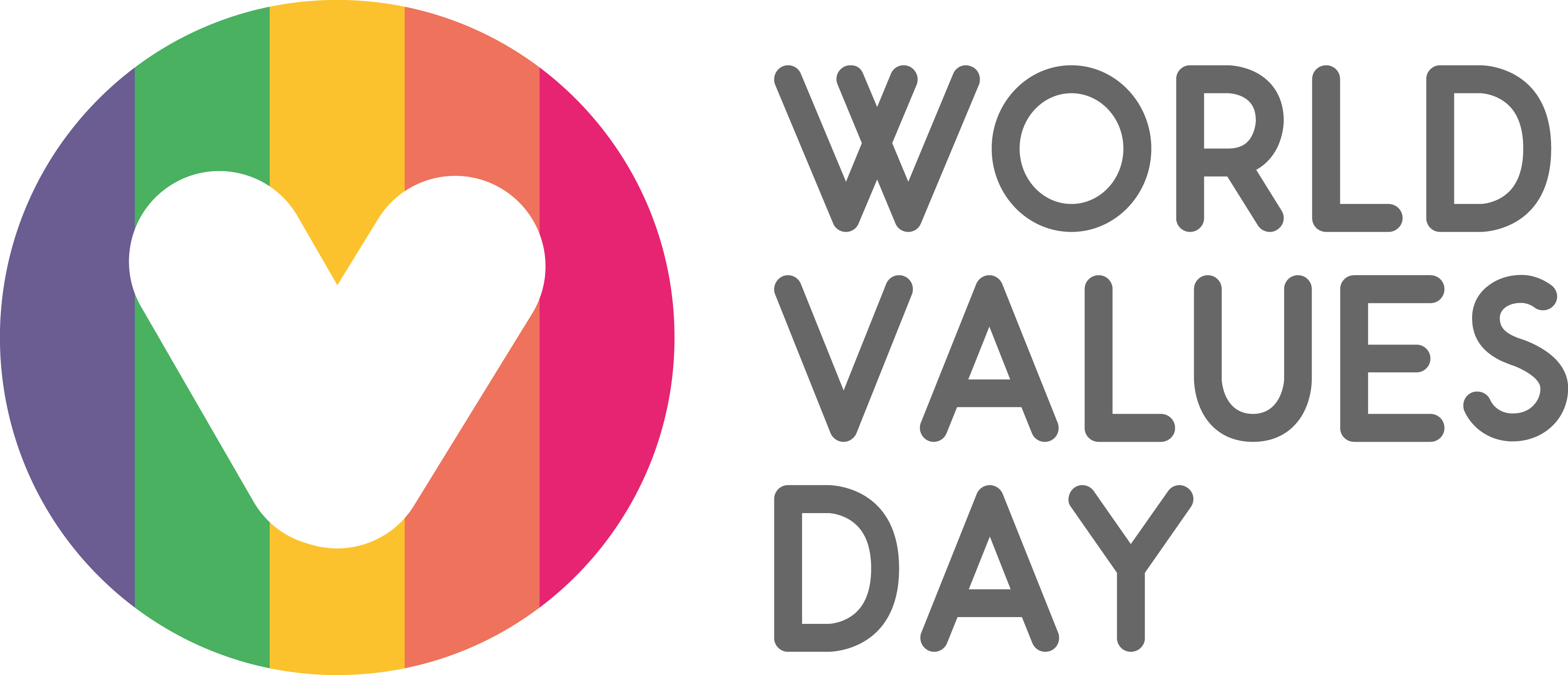 Why Are We Here?
The call to action today is: One Hour, One Value, One Action 
There will be three steps in this ONE hour workshop:		    
We will each choose ONE important personal value that we wish to strengthen at work and so increase our wellbeing.
We will each commit to ONE action we can take with others to put our chosen values into practice more in our work.
We will plan next steps for when and how we do (or start doing) these actions.
Slide 3
[Speaker Notes: Time for this slide: 2 minutes

Mention the workshop objective :
Today we will spend one hour to make one of our values more concrete by defining one action we will all take that will make a positive change to our wellbeing.

Cover the outcomes for the session
Point out that our values need to be put into practice not just within the organisation but in all outside dealings too – with all stakeholders including local and other communities with which the organisation interacts (including trade associations, community of interest groups, virtual communities etc). Your organisation can provide a wonderful example by doing this.]
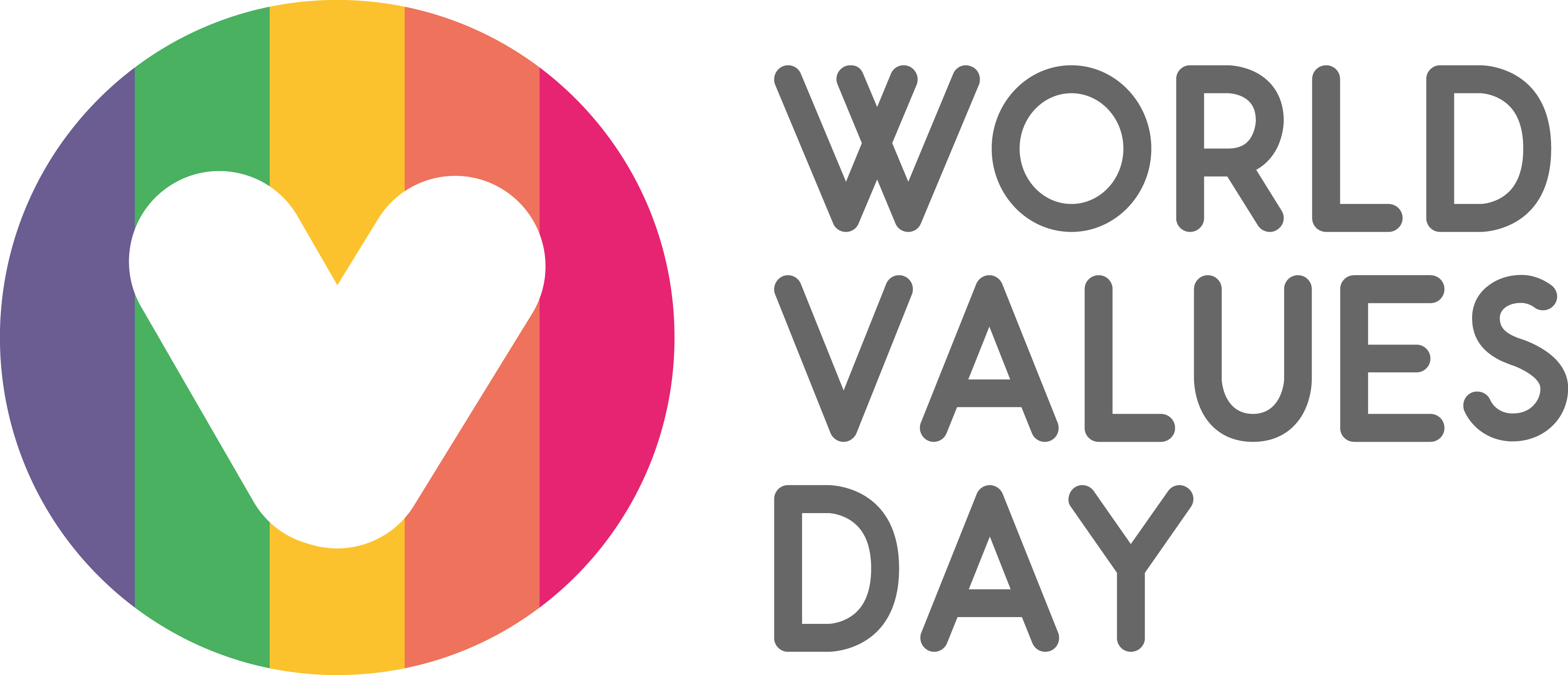 Which values are important to your wellbeing?
Individually: Think about what matters most to you, or what you care about most (your most important values). Write them down. Which do you feel are expressed in the work you do? Choose one you’d like to express more in your work.  4 mins

In pairs: Share the values you have chosen and discuss how you think this value impacts your sense of wellbeing  - you can ask each other how you feel when you are able to act in line with the value and how you feel when you can’t.   8 mins
Slide 4
[Speaker Notes: Time for this slide: 12 minutes

Hand out post-it notes – they will be helpful for this slide and needed for the slide that follows.

Before starting this part of the exercise, make sure that everyone is happy that they know what is meant by a “Value”.  Here are some useful definitions: 

Values are the things that are important to us, the foundation of our lives. They guide our choices and behaviours and influence our emotions.  
 
Values are what make us who we are. They are the compass guiding everything we do - our choices and our actions.  When we lose touch with that compass, we can take the wrong turn.  It’s the same for our families, for the organisations that we belong to or work for, and for our communities.  Our values show us how we can all work together. 

Pass out a sheet of commonly held values [to be found in the Facilitator Manual] if you feel some prompting is needed.]
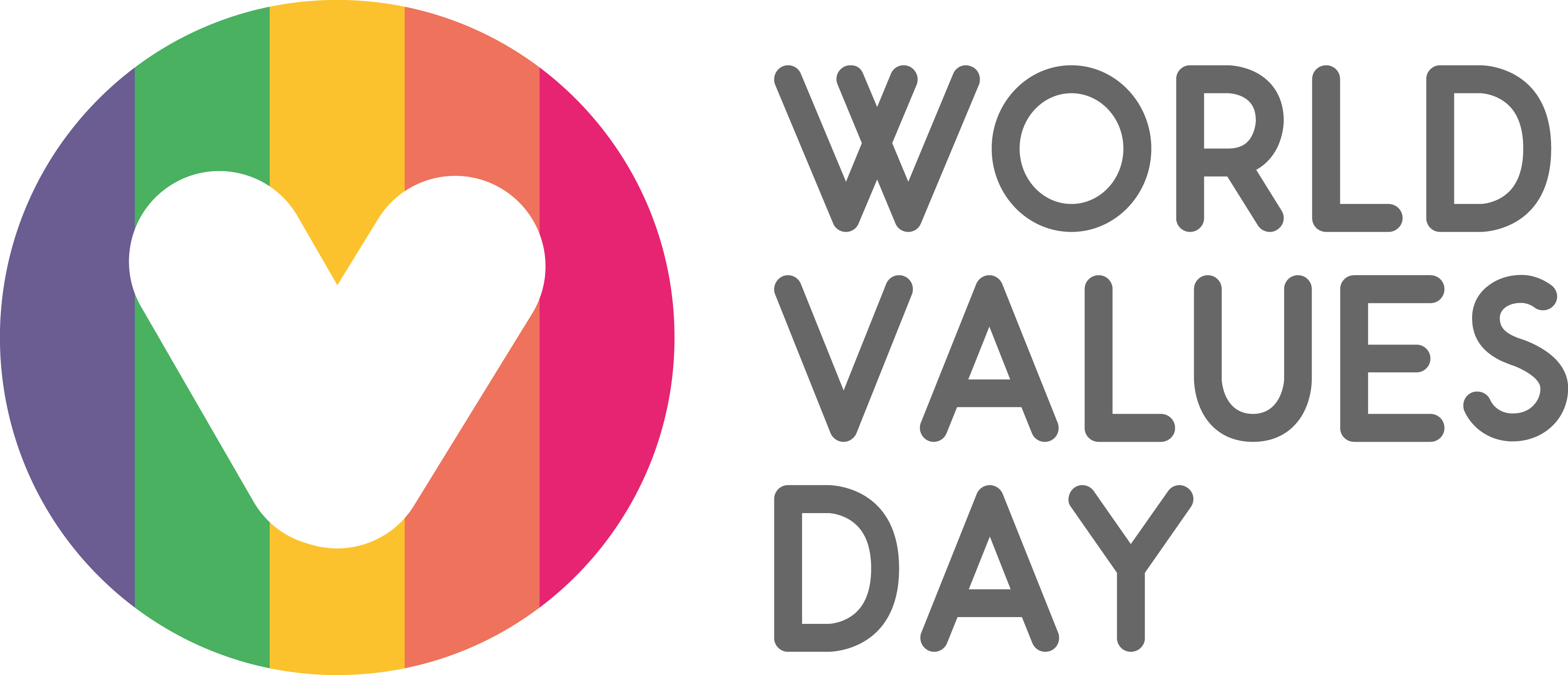 What can we do?
Individually:  Write your chosen value on a post-it note and stick it up on the flipchart/wall.   2 mins

In small teams of 4 - 6: Come up with an action that puts your values into practice 18 mins
Looking at the values on the wall, form small teams with values that overlap or roughly relate to one another in some way.
Brainstorm ideas for a team action or change of behaviour which would put your values into action.  
It may help to think of a current team/organisational challenge or issue that could be addressed through the application of your values
Discuss the ideas together and narrow them down to one action that would work for all of you.
Slide 5
[Speaker Notes: Time for this slide: 20 minutes

1. At the end of the first step, after everyone has stuck up their post-it notes, the facilitator can group together similar/related values on the flipchart/wall and read them out.

2. The objective in the second step is for each team of 4 - 6  participants to end up with an action or change that will help put into practice all the various values chosen by all the participants as far as possible.  Ideas can often be merged or combined. Most values tend to have strong linkages to many other values so this should be possible without people feeling their value has been ignored.  

3. The brainstorming can be more effective if the team focuses on how their various values might be applied to help resolve or improve some specific problem or issue that faces the team, their department or the whole organisation.]
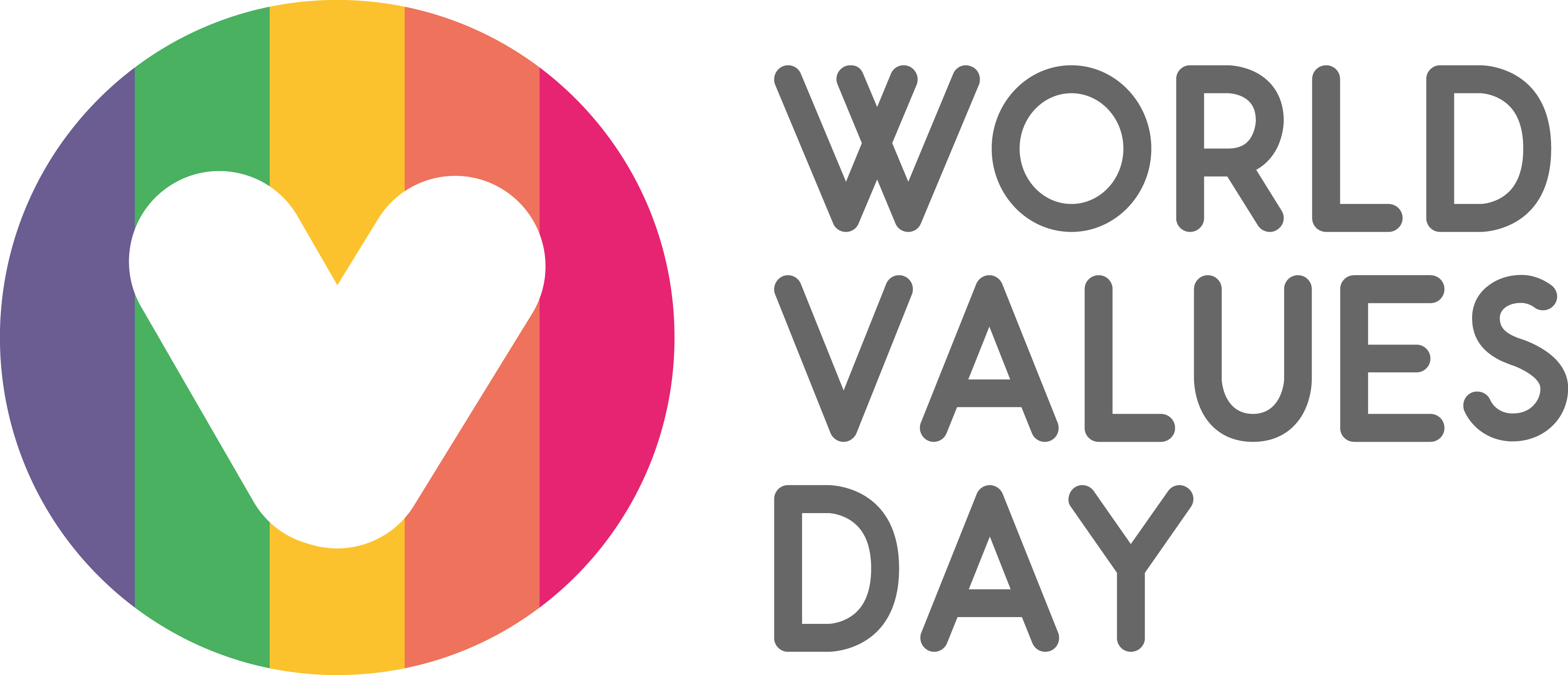 What will we do?
Everyone together in one large group: share and discuss the proposed actions 12 mins 
Each small team explains their chosen action. 
Everyone then discusses the proposed actions and their impact on individual and collective wellbeing.  
Back in your teams: plan next steps 5 mins
Return to small teams and agree next steps for putting your actions into practice. 
Participants are free to swap teams at this point if there’s an action that better reflects their own chosen value and will have the bigger impact on their own wellbeing. 
Each participant commits to put their chosen action into practice by completing and signing an I VALUE template.  3 mins
Slide 6
[Speaker Notes: Time for this slide: 20 minutes

Team ideas now to be shared in plenary 
Remind everyone that the aim of the Values Challenge workshop is for the group to come up with actions that will have a significant positive impact on everyone’s wellbeing if put into action wholeheartedly.  
Ask all the small teams to briefly share their idea with everyone (e.g. if there are 5 teams then maybe 1 minute each - exact time allowed will depend on number of teams. Whatever time allowance you give, make the time allowance clear and make sure the teams stick to it to avoid overrunning.)
Now prompt a general discussion and try to get general agreement on which proposed actions would work best. Where there is common ground between teams, they can combine their actions into a single broader action.  Biggest is not always best! Sometimes small local changes that are easy to execute and easily copied by others can have a more immediate and significant impact than ambitious plans which never really gets off the ground.
Back in the small teams. Whatever personal value each participant has chosen earlier, they should be  able to find among the various proposed actions one that works for them in putting their value into practice to improve their own wellbeing. They are free to swap teams at this stage. If they really can’t find one that works for them, then they can always revert to an idea that they or another came up with earlier in the process - and go it alone if they want to.  You will probably end up with several actions, each with a varying number of supporters.
Everybody commits to put their chosen action into practice on World Values Day and on continuing basis, by inserting their own personal top value and signing an I Value poster (see template on next slide)
Why not then take a group photo(s) of everyone holding their I VALUE poster?]
I  VALUE…
enter your own chosen value
SO  I…
enter chosen action which will increase your wellbeing
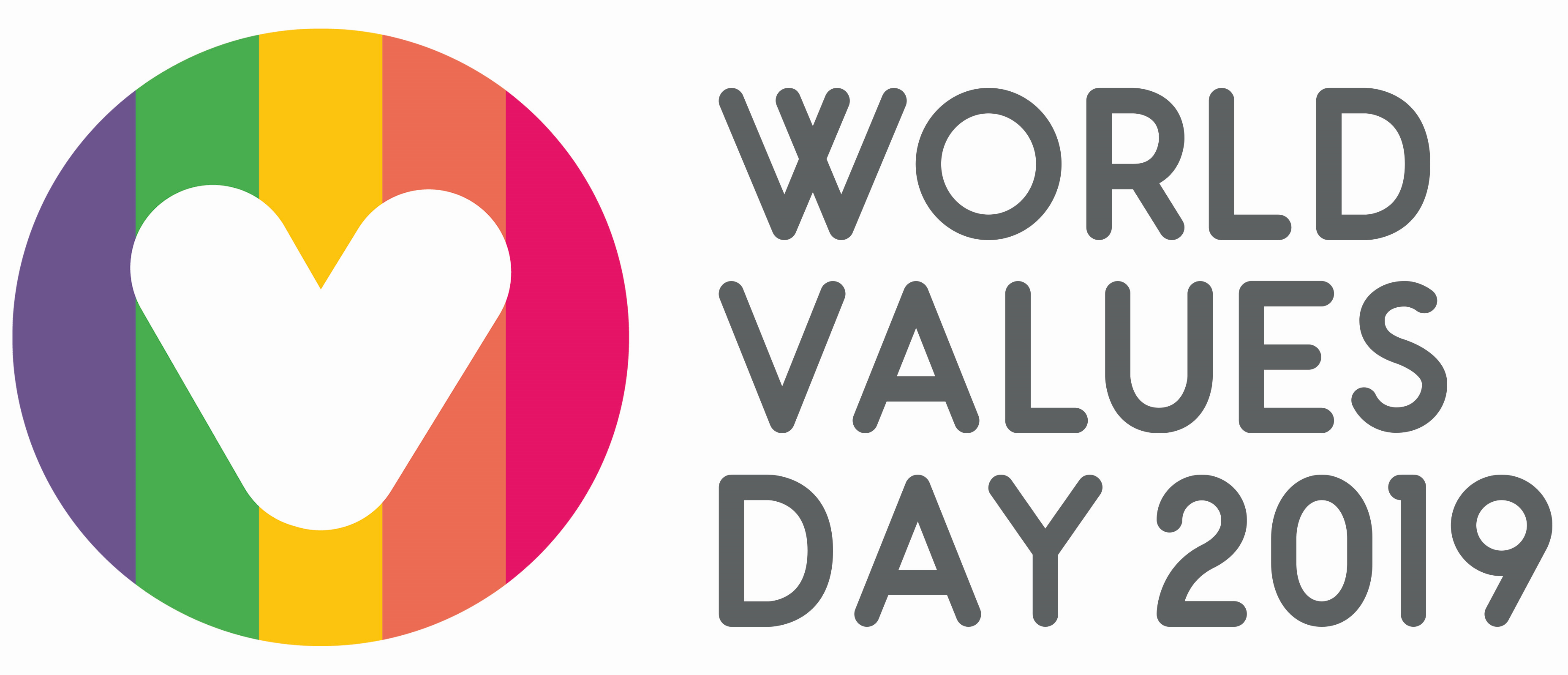 #WorldValuesDay
add your 
logo here
www.worldvaluesday.com
[Speaker Notes: The template (this should have been printed out earlier with your logo added).  

Please write the chosen value under “I Value…” 

Then write the action that everyone will take to put that value into practice under “So I... “

If there is time, space and appetite, you can take a photo of the completed/signed I Value template, either on its own or with the group.]
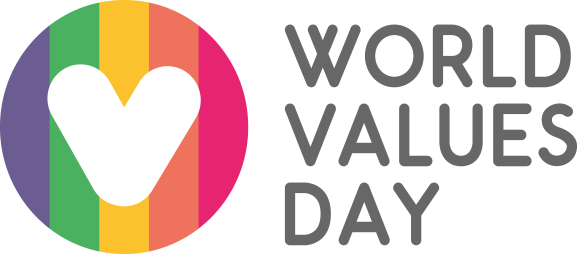 Insert your organisation logo
THANK YOU
…and keep on practising
For further information about World Values Day 2019 please see  www.worldvaluesday.com
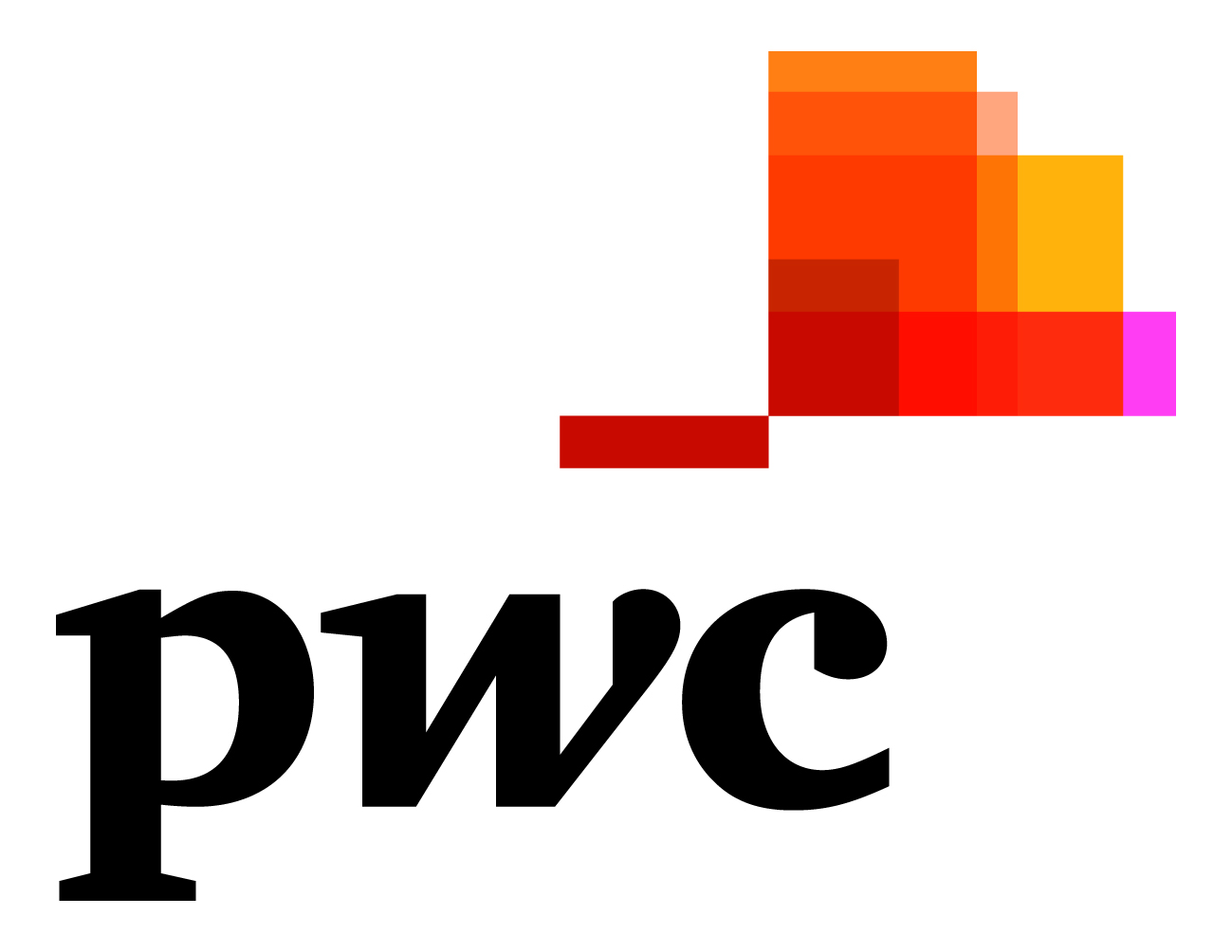 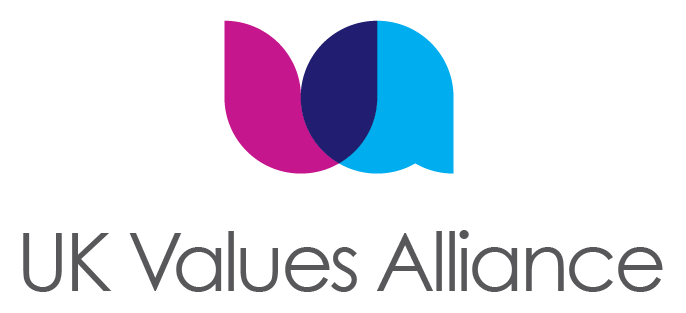 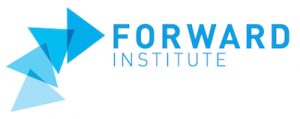 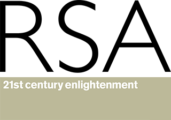 [Speaker Notes: Time for this slide 2 mins
Ask participants to share their experience of the Values Challenge with the world – the value you chose, and the action you decided to take. Consider taking a photo of the I VALUE posters and posting on Facebook, Twitter, Linkedin or Instagram, using #WorldValuesDay.

Thank the participants and encourage them to put their value into practice consistently not just on World Values Day but into the future – this is the way to have the biggest positive effect on their own and others’ wellbeing.  

If you think you may like outside help to establish/deepen your values programme, please email info@worldvaluesday.com  or see www.worldvaluesday.com for suggestions, further resources and a list of practitioners]